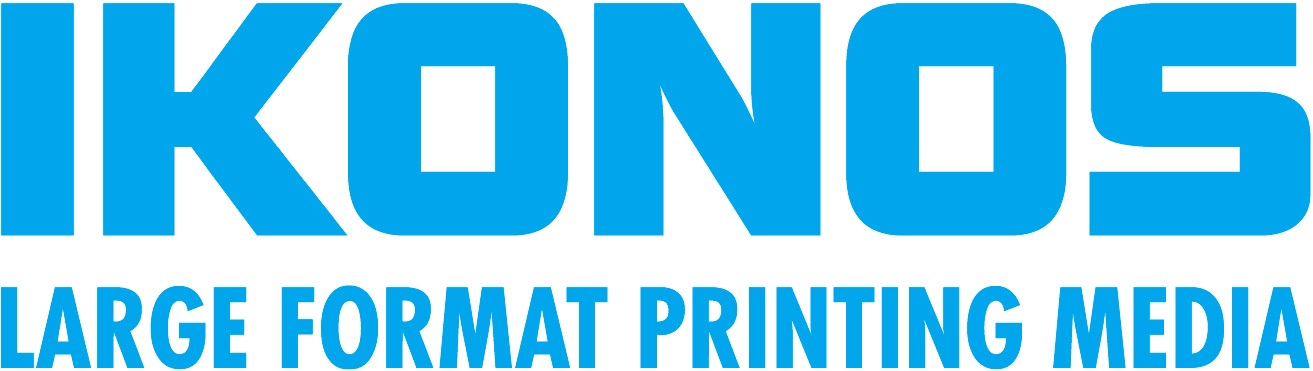 Nowości z fabryki IKONOS
Opole, 26.10.2017
Kilka słów o historii…
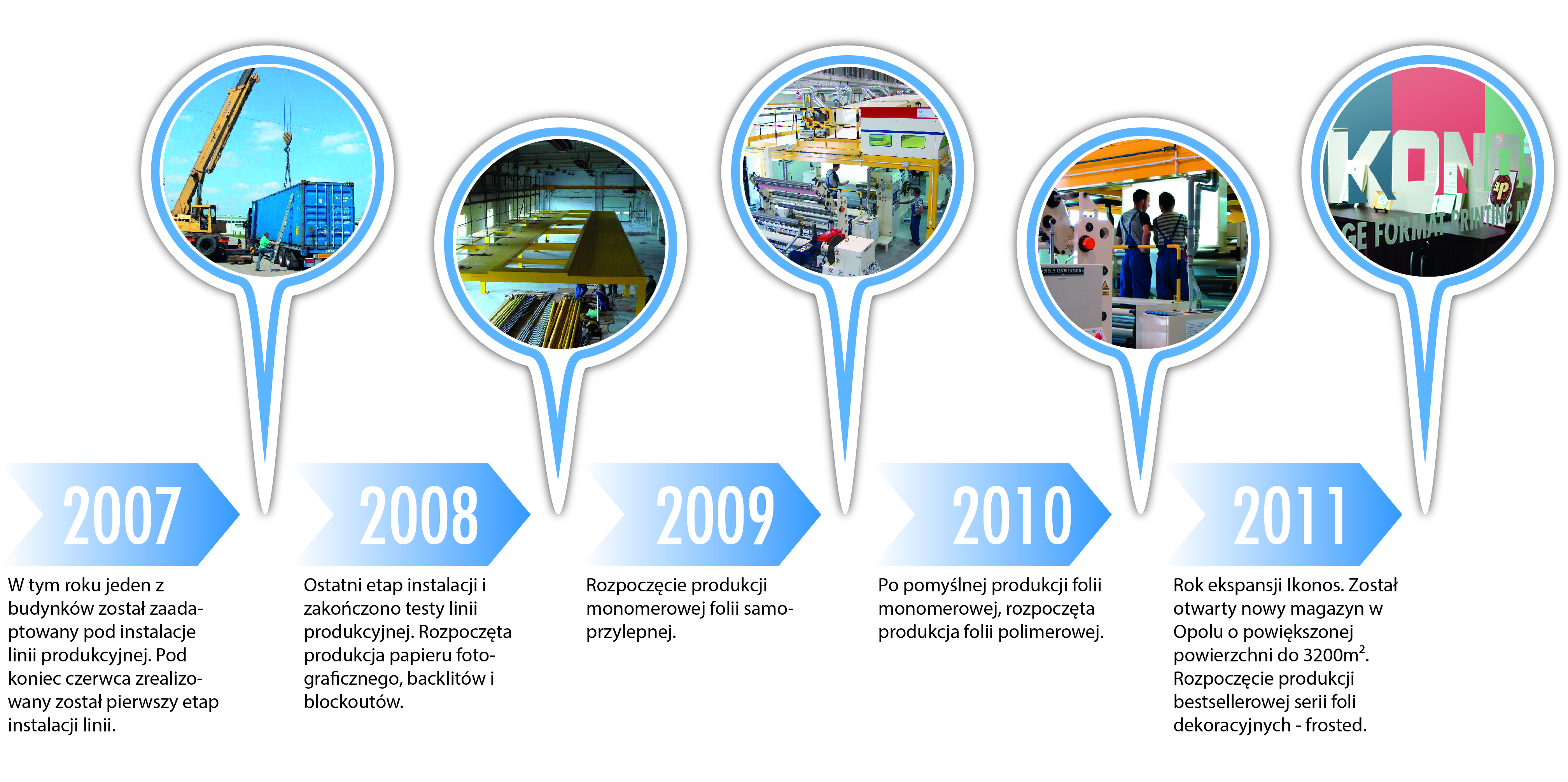 Kilka słów o historii…
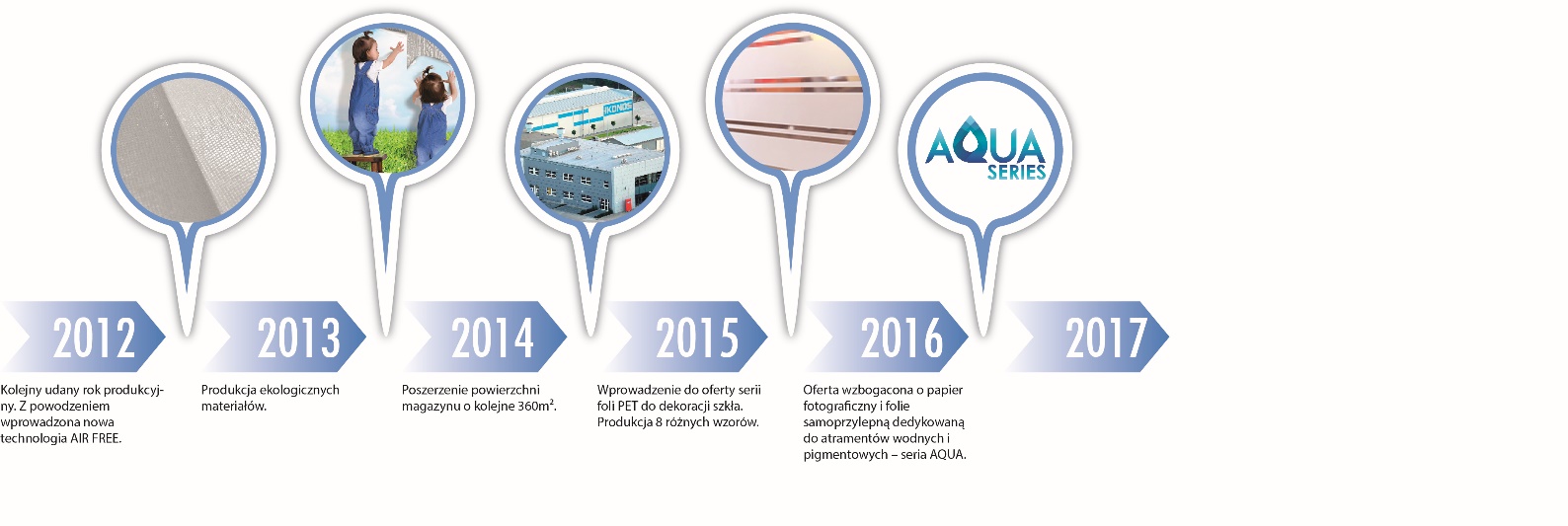 Nowoczesna linia powlekająco-laminująca 
ACE MULTI-1700FA
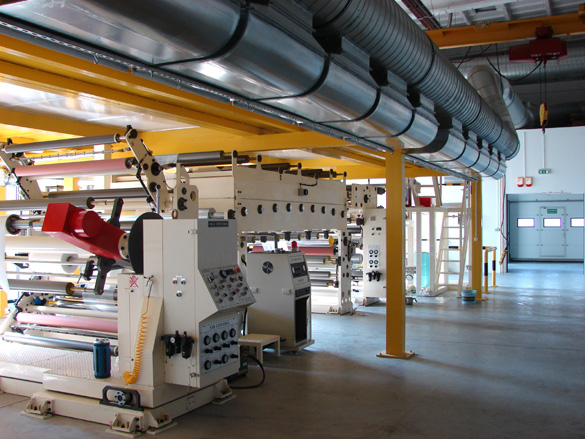 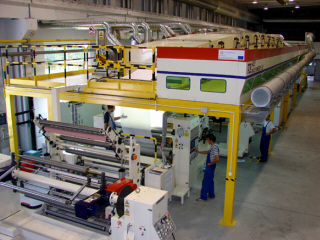 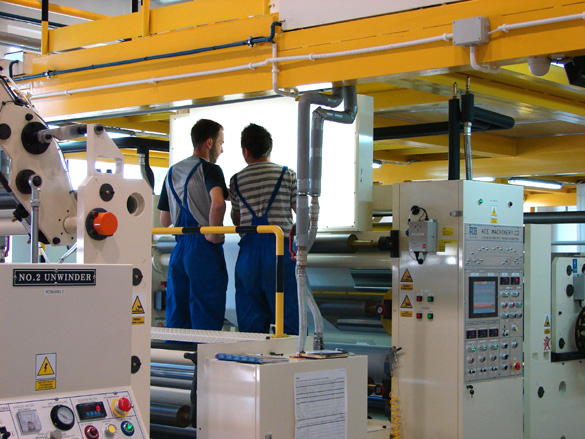 3
4
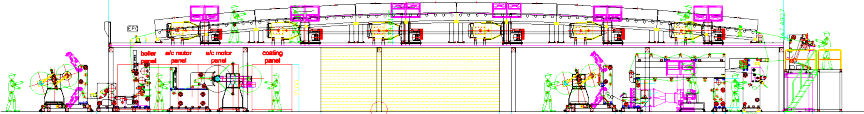 5
1
2
6
7
Legenda:
1 – moduł rozwijający nr 1
2 – powlekarka typu kiss coater
7 – moduł zwijający
3 – powlekarka typu coma
4 – tunel suszący
5 – moduł rozwijający nr 2
6 – moduł laminujący
Nowoczesna linia powlekająco-laminująca
Materiały samoprzylepne
Materiały powlekane
Materiały laminowane
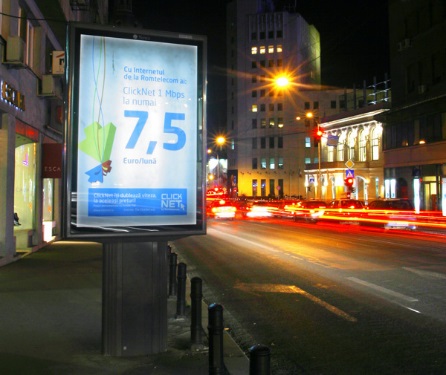 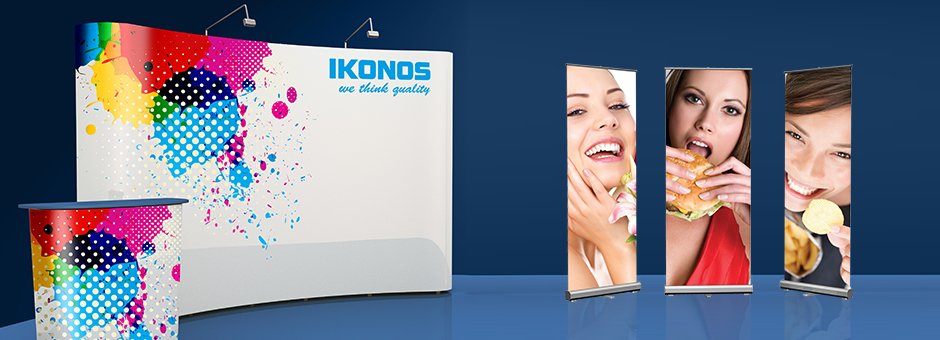 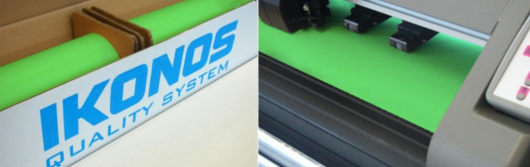 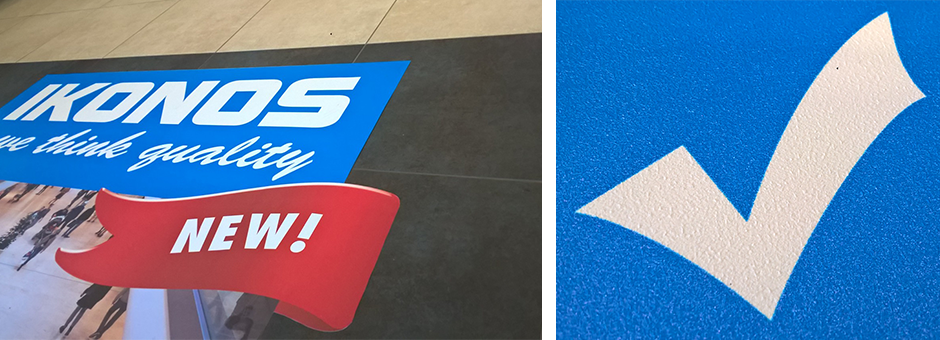 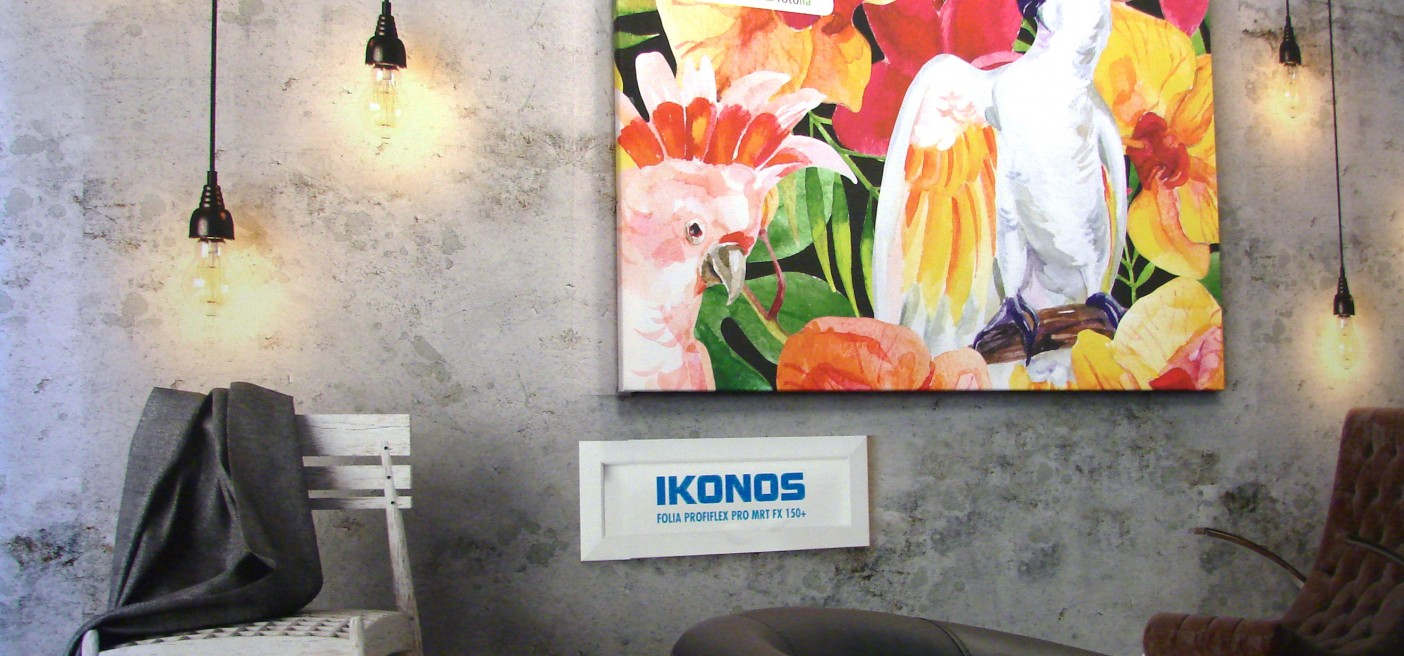 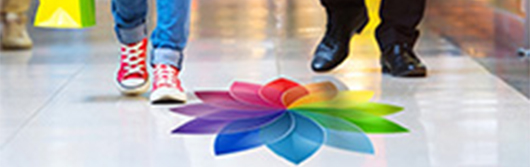 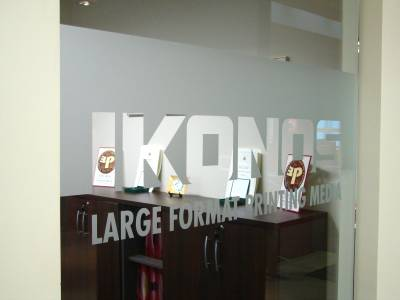 Ekologia
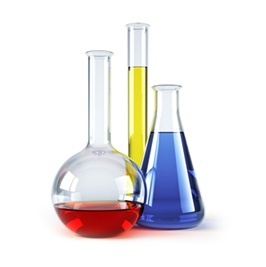 Surowce pochodzące od znanych europejskich dostawców (m.in. BASF)  spełniające wymogi dyrektywy REACH.
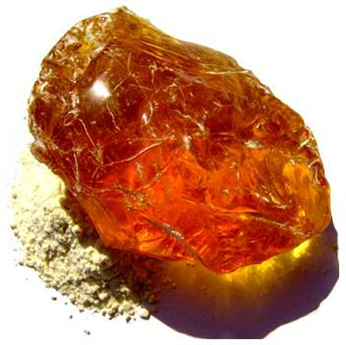 Zastosowanie do produkcji ekologicznych klejów opartych na wodnej bazie i naturalnych żywicach.
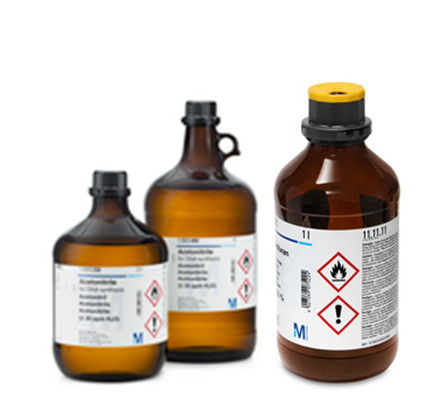 Ograniczenie do minimum ilości stosowanych rozpuszczalników.
System redukujący ilość powstałych w procesie produkcyjnym lotnych związków organicznych (VOC).
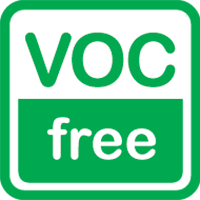 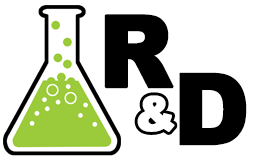 Nieustanne poszukiwane nowych komponentów o najwyższej jakości i proekologicznych formulacjach.
System oczyszczania powietrza poprocesowego
REGENERACYJNY DOPALACZ TERMICZNY
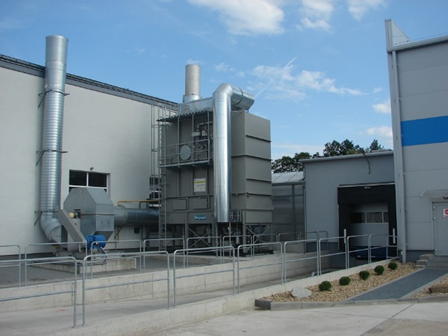 Przepływ gazów 20 tys. m3/godz.

redukcja LZO w powietrzu poprocesowym o 99%
LZO (ang. VOCs – volatile organic compounds) – lotne związki organiczne
Związki chemiczne, które w temperaturze 293,15 K wykazują prężność par nie mniejszą niż 0,01 kPa 1.
Związki chemiczne, które w warunkach ciśnienia  normalnego 101,3 kPa charakteryzują się początkową temperaturą wrzenia mniejszą lub równą 250 °C 2.
1 Rozporządzenie Ministra środowiska z dnia 4 listopada 2014 r. w sprawie standardów emisyjnych dla niektórych rodzajów instalacji, źródeł spalania paliw oraz urządzeń spalania lub współspalania odpadów (Dz. U. 2014 r., poz. 1546).
2 Rozporządzenie Ministra Gospodarki z dnia 16 stycznia 2007 r. w sprawie szczegółowych wymagań dotyczących ograniczenia emisji lotnych związków organicznych powstających w wyniku wykorzystywania rozpuszczalników organicznych w niektórych farbach i lakierach oraz preparatach do odnawiania pojazdów (Dz. U. 2013 r., poz. 1569 j.t.)
Regeneracyjny dopalacz termiczny
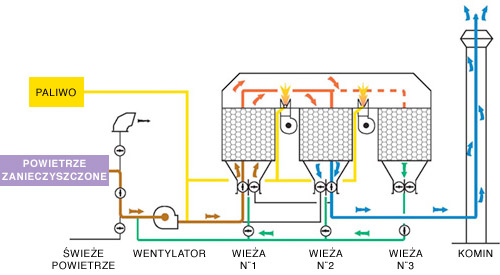 Technologia Ultra Tack
Folia
Klej
+60%
Papier podkładowy
Powierzchnia ściany
Powierzchnia ściany
Standardowy klej
Klej Ultra Tack
Folia
Folia
Certyfikaty, atesty
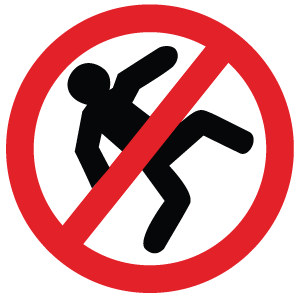 Certyfikat właściwości antypoślizgowych
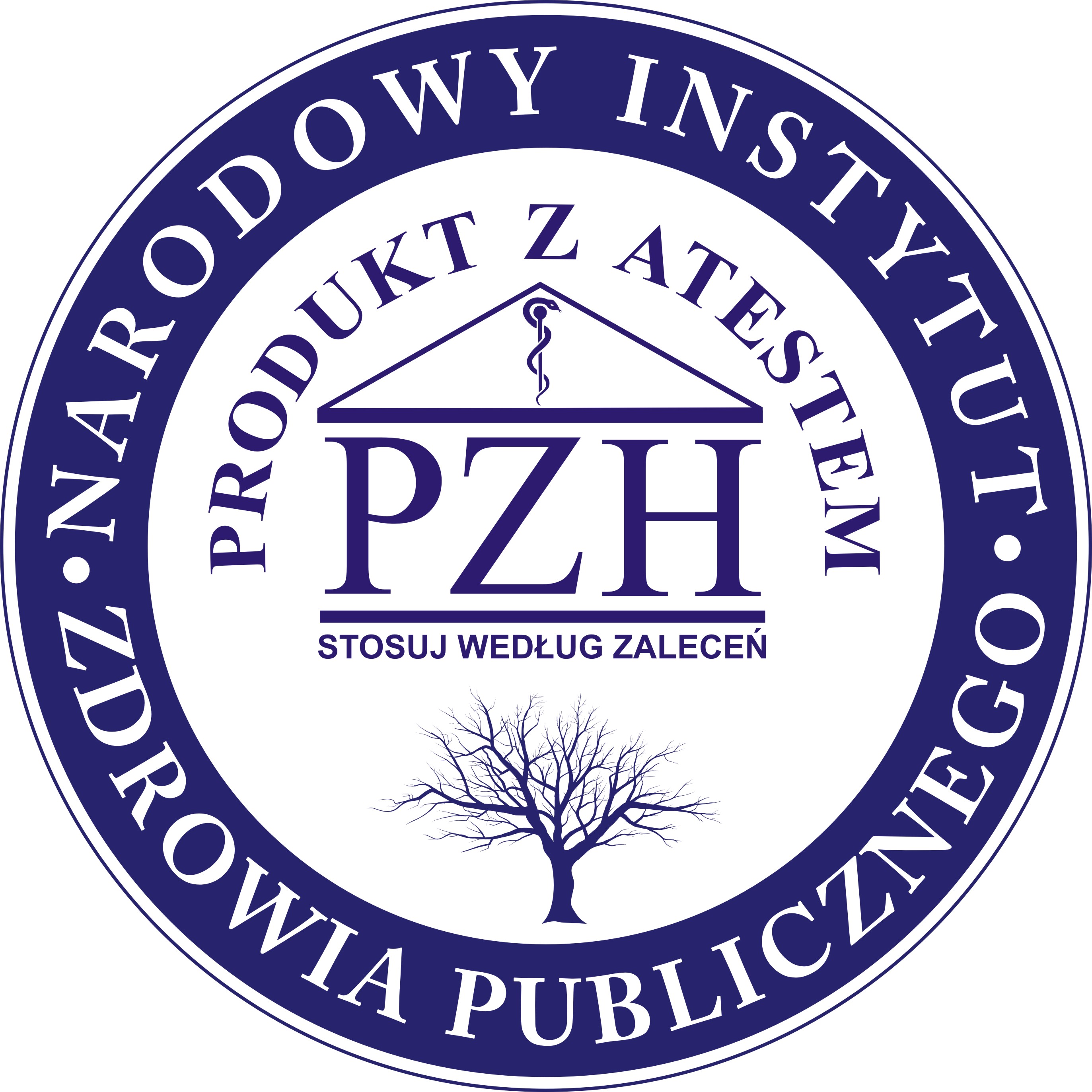 Atest higieniczny PZH dla folii do druku Profiflex
Nr HK/B/0804/01/2017
Ważny do 26.09.22
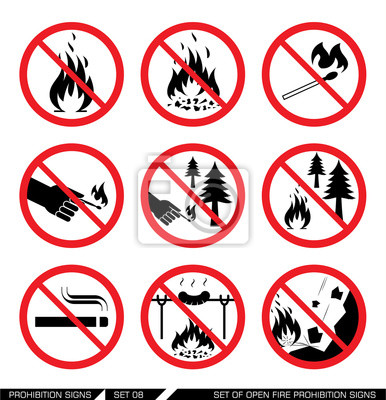 Klasa reakcji na ogień B-s1, d0
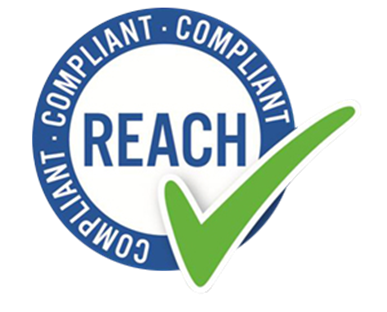 Deklaracja zgodności z REACH
Nie tylko biała folia…
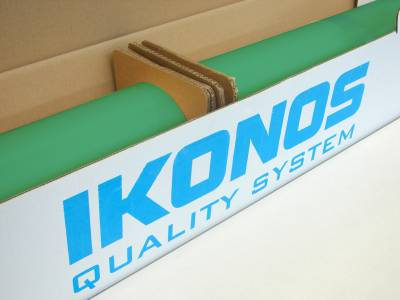 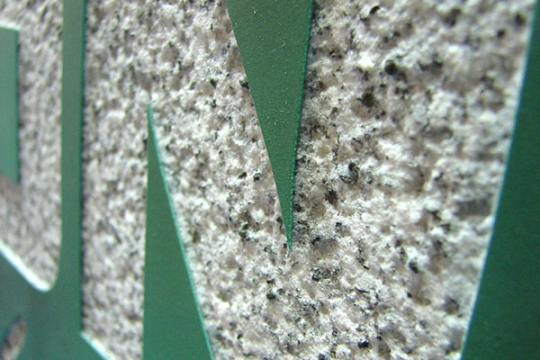 MRT WF200 AIR+

200 mic, biała, matowa folia PVC
Specjalna antypoślizgowa struktura
Nie wymaga stosowania dodatkowego laminatu
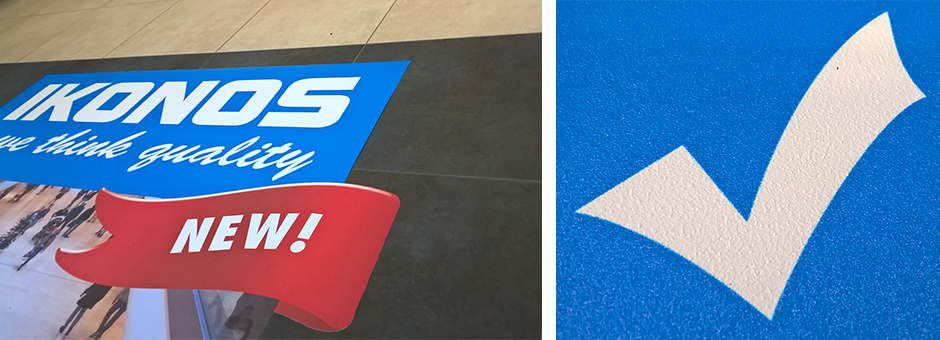 Folie BRT

Folie do piaskowania w szkle i kamieniu
Usuwalny klej o podwyższonej lepkości początkowej
Cztery grubości folii: 100, 200, 300 i 400 mic
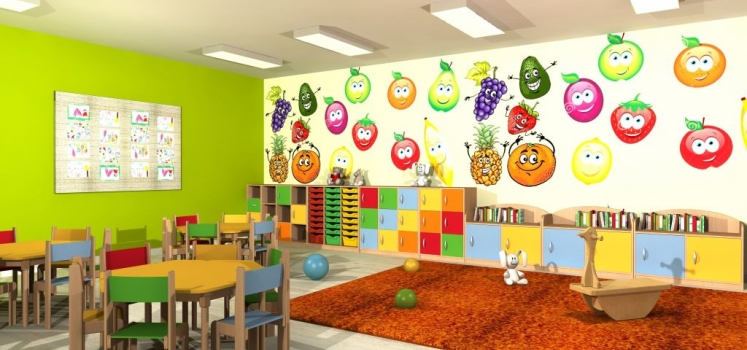 MRT D160+ LINO

160 mic, biała, matowa folia PVC
Powierzchnia o strukturze canvasu
Usuwalny klej o dużej lepkości
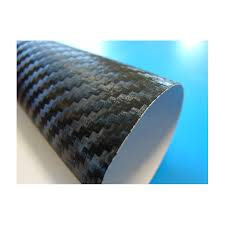 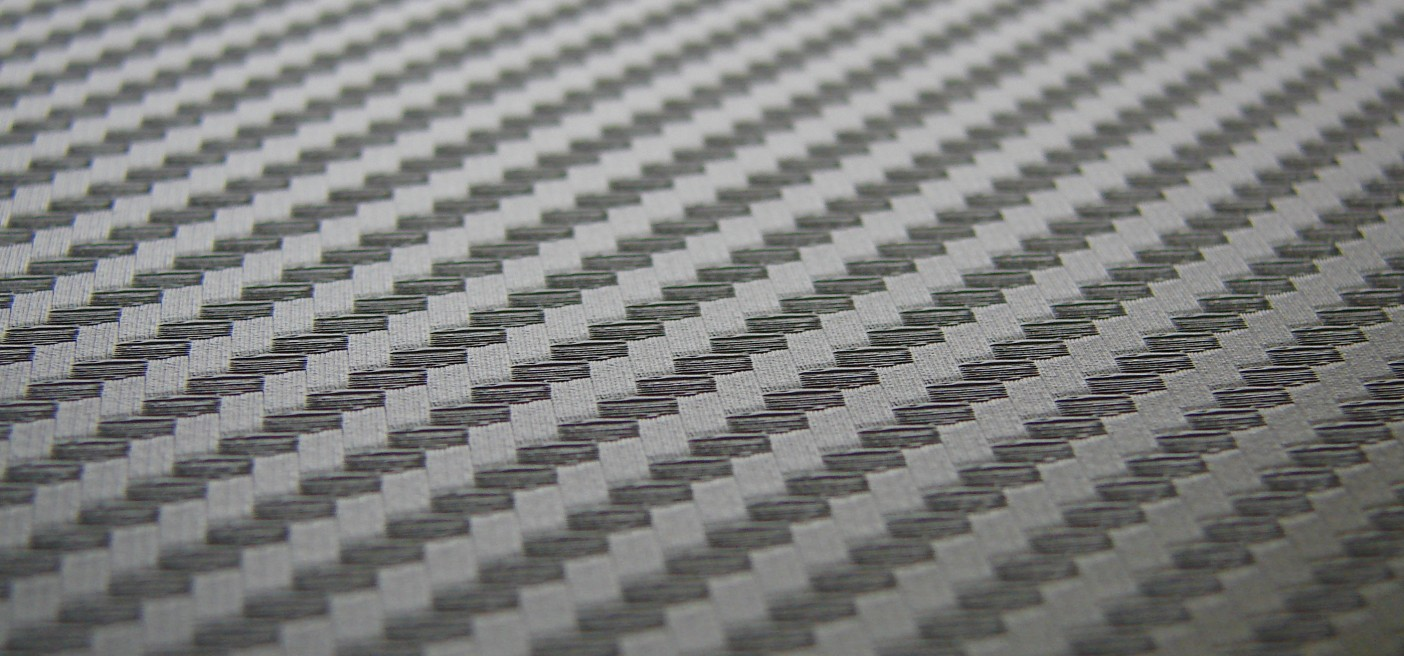 FPT P80+

Dekoracyjne folie z efektem mrożonego szkła
Szeroka gama kolorów 
Klej pełny i kanalikowy 
     (Fast&Easy Technology)
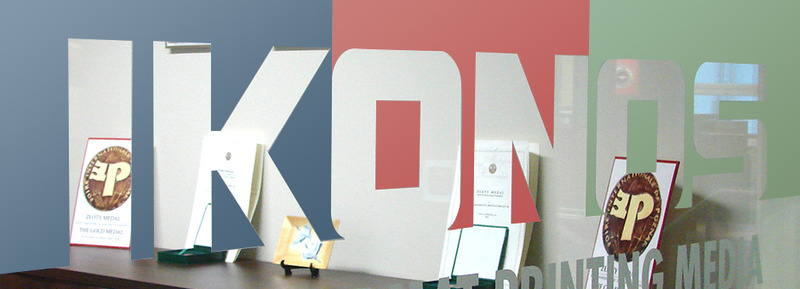 CRB 150 AIR+

Folia polimerowa o strukturze carbonu
Klej kanalikowy
Nowości 2017
GRG FX100+                 
                            MRG FX100+
Monomerowa, biała, błyszcząca/matowa folia do druku
Szary, usuwalny klej
Papier podkładowy typu CCK, 136 g/m2
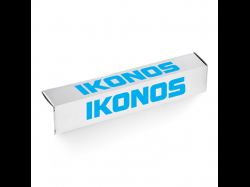 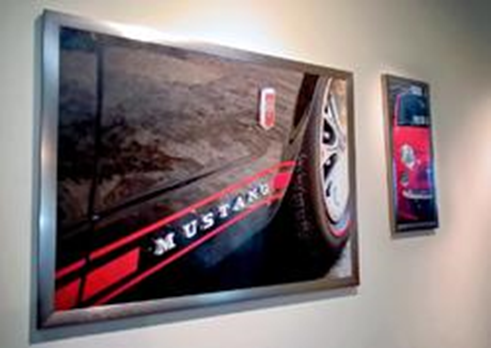 Smart Baner
Materiał typu non-woven fabric
Dedykowany do druku w technologiach solwentowych, latex i UV
Interesująca struktura powierzchni
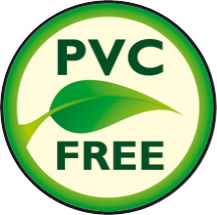 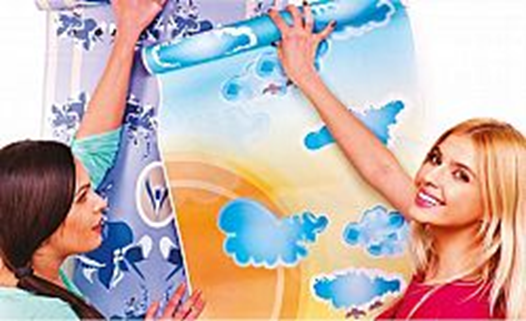 MPT L20A+
WMT 200+
Impregnowana tapeta typu non-woven
Jednostronnie powlekana
Idealna do średnio- i krótkookresowych aplikacji wewnętrznych
Matowa, transparentna folia BOPP
Przezroczysty, permanentny klej akrylowy
Papier podkładowy typu CCK, 121 g/m2
Premiera 2017
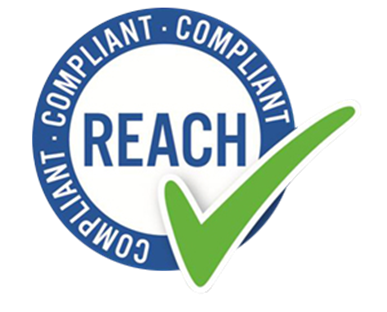 Media dedykowane do druku atramentami wodnymi i pigmentowymi
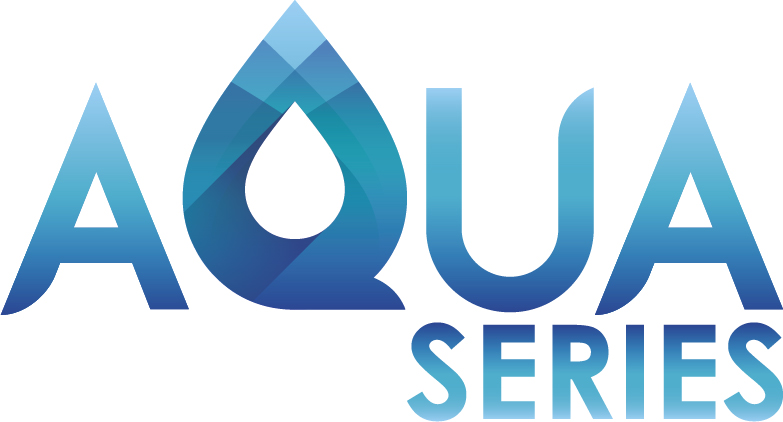 MPT FX-W-100+ AQUA
PPM W 220 SM AQUA
Dziękuję za uwagę